平成29年10月17日
大阪府人事委員会
給与勧告の仕組みと本年の勧告のポイント
目　　次

　１　給与勧告制度の基本的考え方及び勧告の手順．．．．．．．Ｐ １　
　２　民間給与との較差等に基づく給与改定．．．．．．．．．．Ｐ ２
　３　民間給与との比較．．．．．．．．．．．．．．．．．．．Ｐ ３
　４　調査事業所の状況．．．．．．．．．．．．．．．．．．．Ｐ ４
　５　民間との給与額の比較方法（ラスパイレス比較）．．．．．Ｐ ５
　６　ラスパイレス比較の計算例．．．．．．．．．．．．．．．Ｐ ６
　７　初任給比較．．．．．．．．．．．．．．．．．．．．．．Ｐ ７
　８　大阪府職員モデル給与例　その１．．．．．．．．．．．．Ｐ ８
　　　大阪府職員モデル給与例　その２．．．．．．．．．．．．Ｐ１０
　９　適用給料表別職員数・構成比．．．．．．．．．．．．．．Ｐ１１
１０　給与勧告の推移．．．．．．．．．．．．．．．．．．．．Ｐ１２
１１　大阪府職員（行政職給料表適用者）の年間給与の推移．．．Ｐ１３
１２　他団体との比較．．．．．．．．．．．．．．．．．．．．Ｐ１４
１．給与勧告制度の基本的考え方及び勧告の手順～職員の給与はどのようにして決めるのか～
人事委員会勧告は、職員の労働基本権制約の代償措置として、職員の給与を社会一般の情勢に適応した適正なものとする機能を有するものです。（地方公務員法第14条）
職員の給与は、生計費並びに国及び他の地方公共団体の職員並びに民間事業の従事者の給与その他の事情を考慮して定めなければならないとされています。（地方公務員法第24条第２項）
人事委員会は、毎年少なくとも一回、給料表が適当であるかどうかについて、地方公共団体の議会及び長に同時に報告するものとされています。（地方公務員法第26条）
給与勧告を通じて職員の適正な処遇を確保することは、職務に精励している職員の士気の向上等に資するものであり、能率的な行政運営を維持する上での基盤となっています。
情勢適応の原則（＝民間準拠）
大阪府職員の調査
約67,000人対象
民間給与の調査
603事業所
約35,000人対象
4月分給与の比較
役職段階・年齢・学歴による
ラスパイレス比較
行政職給料表
適用者
民間従業員
事務・技術関係
職務従事者
特別給（ボーナス）
年間支給月数の比較
年間支給月数
昨年8月～本年
7月の支給状況
勤務条件、
諸手当等
給与改定や
諸手当の支給状況
勤務条件制度の比較
企業規模
50人以上かつ
事業所規模
50人以上事業所
（地公法第14条）
給料表、手当等の勤務条件の改定内容を決定
知事
勧告内容の検討、
条例改正等の検討、
議会への提案
議会
知事から提出された条例改正案を審議
「職員の給与等に関する報告及び勧告」
1
２．民間給与との較差等に基づく給与改定
◎職種別民間給与実態調査
企業規模50人以上、かつ、事業所規模50人以上の府内民間事業所から731事業所を抽出。
月例給については、公務の行政職給料表適用職員と類似する職務に従事する民間の事務・技術関係従業員35,718人の本年４月分給与月額等を調査。特別給（ボーナス）については、民間事業所における昨年８月から本年７月までの直近１年間の支給状況を調査。
◎職員給与と民間給与との比較
月例給については職員と民間従業員の本年４月分給与をラスパイレス方式（５ページ参照）で比較。
職員給与が民間給与を230円（0.06％）下回ることが明らかになった。
特別給（ボーナス）については、民間における特別給の合計額が月例給の4.40月分にあたることが明らかになった。
◆月例給
（較差内）　～較差230円（0.06％）解消のため給料月額等を引上げ～
　◎給料月額　【207円（0.05%）】
行政職給料表について、較差の範囲内において、初任給及び20歳台半ばまでの若年層の給料月額を引上げ。
　◎はね返り【23円（0.01%）】
給料等の一定割合で定められている手当額等の増加分（地域手当など）。
◎較差内　～較差230円（0.06%）解消のため給料月額等を引上げ～
比較
◎較差外
初任給調整手当
医師に対する初任給調整手当の限度額について、これまで国の改定に準じることを基本としてきた経過を踏まえ引上げ。
◆特別給（ボーナス）
　～現行4.30月分から0.1月分引き上げ年間4.40月分とする～　※（職員＝年間4.30月分、民間＝同4.40月分）
引き上げる0.1月分は、民間の支給状況を踏まえ勤勉手当に配分。
2
部　長
3．民間給与との比較
課　長
課　長
課長代理
係　長
◆比較方法
○民間給与との比較は、主な給与決定要素を同じくする者同士で比較することが適当
　※府職員の人員数のウエイトを用いたラスパイレス比較
係　員
係　員
＜主な給与決定要素＞


※詳細は「５　民間との給与額の比較方法（ラスパイレス比較）」を参照
役職段階
（部長、課長、係長、係員等）
年齢
学歴
◆調査対象
○企業規模50人以上の多くの民間企業においては、公務と同様、課長・係長等の役職段階があることから、同種・同等の者同士による比較が可能
○現行の調査対象であれば、実地による精緻な調査が可能
企業規模50人未満･･･35.4％
企業規模50人以上･･･64.6％
府内の民営事業所全体の正社員数の６割を超える人数をカバー
3
４．調査事業所の状況
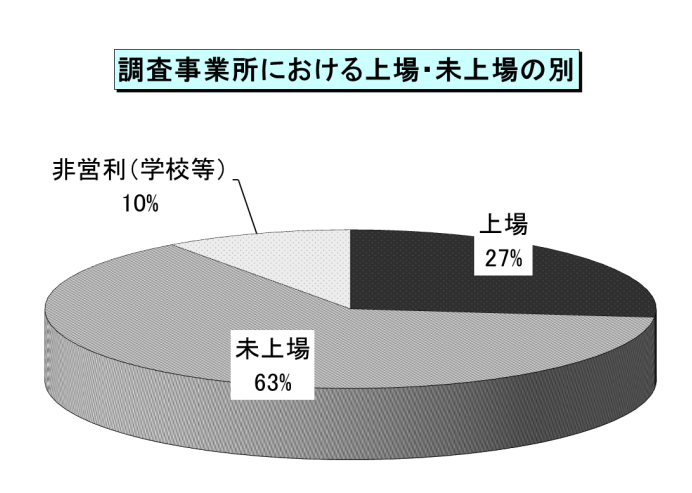 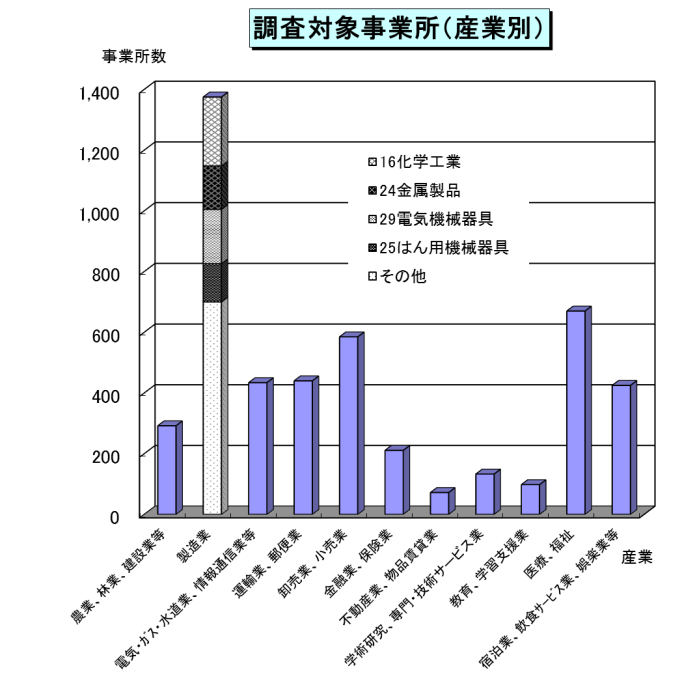 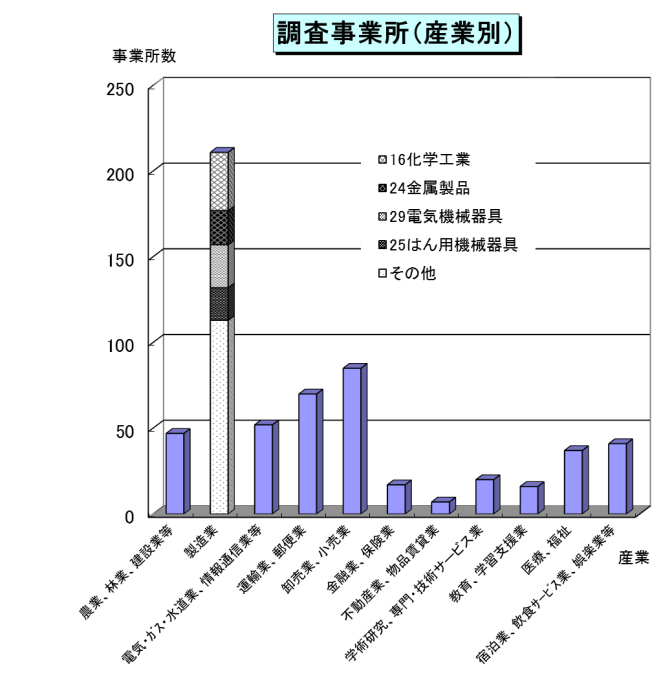 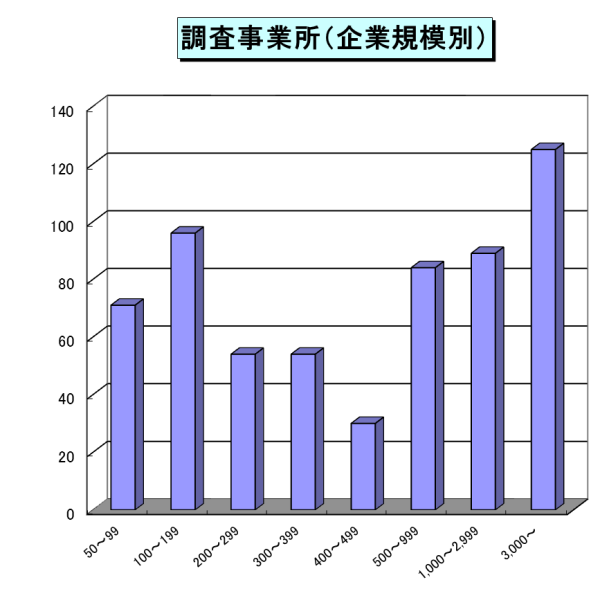 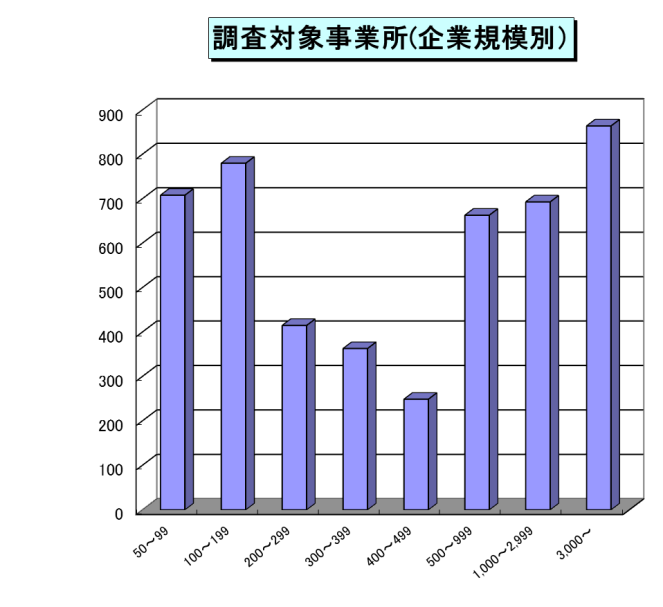 4
５．民間との給与額の比較方法（ラスパイレス比較）
突合
突合
突合
突合
個々の大阪府職員に民間従業員の給与額を支給したとすれば、これに要する支給総額（Ａ）が、現に支払っている支給総額（Ｂ）に比べてどの程度の差があるかを算出するのが、ラスパイレス方式と呼ばれる比較方法です。
　具体的には、以下のとおり、役職段階、学歴、年齢別の大阪府職員の平均給与と、これと条件を同じくする民間従業員の平均給与のそれぞれに大阪府職員数を乗じた総額を算出し、両者の水準を比較しています。
(役職段階)
(学歴)
(年齢)
（民間給与総額（Ａ））
（公務員給与総額（Ｂ））
１級
（主事）
公務員給与×公務員数
民間給与×公務員数
２３歳
大卒
大阪府職員
（事務・技術職員）
公務員給与×公務員数
民間給与×公務員数
２級
（副主査）
２１歳
短大卒
民間給与×公務員数
公務員給与×公務員数
１９歳
高卒
３級
（主査）
民間給与×公務員数
公務員給与×公務員数
１６歳
中卒
４級
（課長補佐）
民間給与総額／公務員総数＝383,405円　（ａ）
公務員給与総額／公務員総数＝383,175円　（ｂ）
５級６級
（課長・参事）
本年の較差　230円（0.06％）　（算定方法）（ａ）－（ｂ）
７級８級
（部長・次長）
5
６．ラスパイレス比較の計算例
左記の民間企業従業員の平均給与額に条件（役職段階、学歴、年齢）が同じ階層の府職員数を乗じた額を算出
6
７．初任給比較
大卒
高卒
（勧告実施前）
（勧告実施前）
（勧告実施前）
（勧告実施前）
○初任給引上げ額　国家公務員　1,000円
　　　　　　　　　大阪府職員　2,000円
※下記金額には、はね返り分含む
勧告実施後
（注）国家公務員、大阪府職員は、地域手当（国家公務員：16%（大阪市域）、大阪府：11%）を含む額。
7
８．大阪府職員モデル給与例　その１（行政職給料表適用者）
◆モデル給与例計算の前提条件
（単位：円）
8
８．大阪府職員モデル給与例　その１（教育職、公安職給料表適用者）
（単位：円）
9
８．大阪府職員モデル給与例　その２（民間給与との比較）
（平成２９年職員給与実態調査と平成２９年職種別民間給与実態調査のデータから試算）
１　給与額欄は、比較する際の給与額で、給料（調整額を含む。）・管理職手当・扶養手当・地域手当・住居手当・単身赴任手当（基礎額）の合計額です。
２　給与額欄は、勧告前の給与額です。
１　年齢及び給与額欄は、役職段階別の府職員の平均年齢（四捨五入値）の±１歳の民間従業員の単純平均値です。
２　給与額欄は、比較する際に使用する、きまって支給する給与額から時間外手当と通勤手当を除いた金額です。
10
９．適用給料表別職員数・構成比
◎平成29年4月現在
※構成比はそれぞれ端数処理をしているため、合計が１００％とならない場合がある。
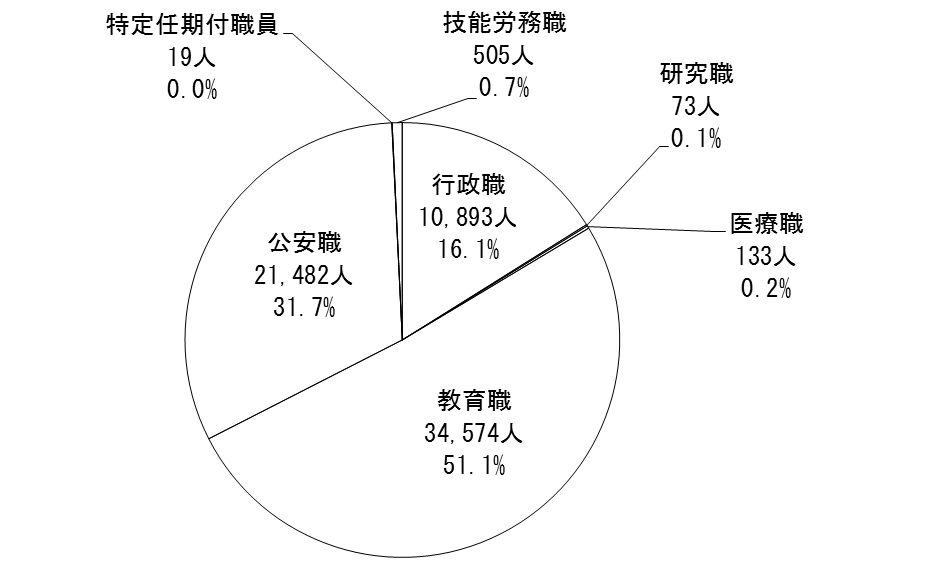 11
10．給与勧告の推移
給与構造改革（H18年度～）
・給料表の水準を平均5.3%引下げ　　
　※現給保障等経過措置あり
大阪府版公務員制度改革
（H23年度～）
・独自給料表の導入
（職務給の徹底、部・次長級の定額化）
・上位評価者の昇給号給数の見直し
（５～８号給を4号給とする）
給与制度の総合的見直し
（H27年度～）
・給料表の水準を平均2.0%引下げ
・単身赴任手当の引上げ
注１　月例給及び特別給の「実施分」は、勧告後、任命権者により実施されたものです。
　２　勧告どおりの引下げ改定をH29.1から実施、H28.4～12引下げ相当分をH29.2に調整
12
11．大阪府職員(行政職給料表適用者)の年間給与の推移
平成１８年度からの給与構造改革後における大阪府職員の年間給与の推移を見ると、平成２９年度にかけて約65万円減少しています。
（万円）
給与減額措置による
年間給与の減額
（H26年度まで）
0
13
12．他団体との比較
○各団体の勧告に基づくH29.4.1時点の平均給与比較
民間データの一部を共有する団体
参考：類似団体
（民間データを共有しない）
大阪府
大阪市
堺市
国
神奈川県
愛知県
【平均年齢：42.1歳】
【平均年齢：42.4歳】
【平均年齢：42.2歳】
【平均年齢：43.6歳】
【平均年齢：42.3歳】
【平均年齢：41.9歳】
※２
※２
※２
※２
※２
※２
※3
※１　職員給与と比較するため、ラスパイレス方式で算出したもの。
※２　国、堺市、神奈川県の民間及び職員給与については、本年度の新規学卒者は含まれていない。
※３　較差が小さいため、給料表の改定は勧告されていない。
14